A
B
Vegetable diet
Control diet
Control diet
Vegetable diet
Stim1
100 kDa
Orai1
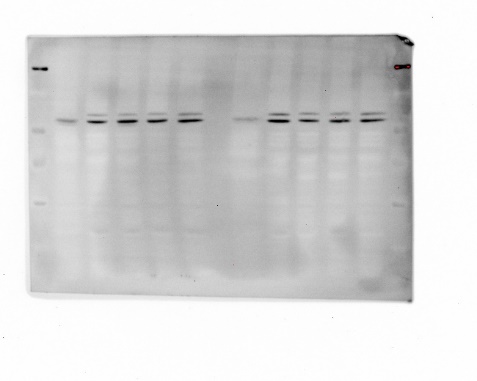 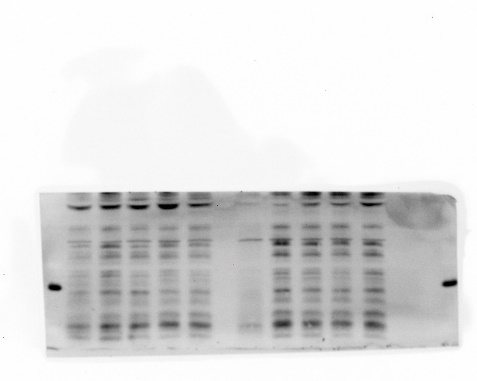 50 kDa
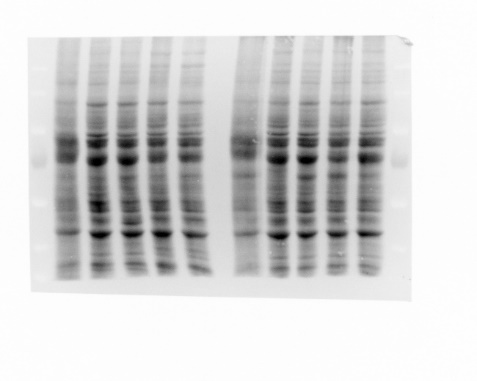 50 kDa
Tubulin
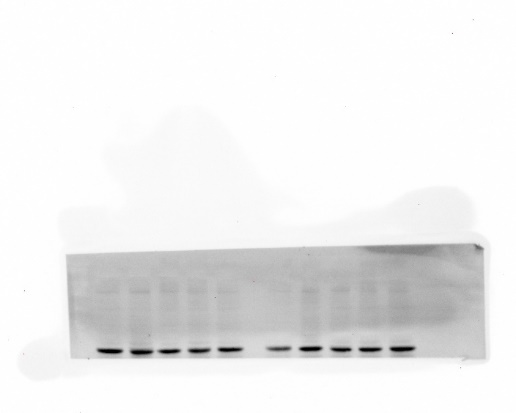 No Stain
C
D
Vegetable diet
Control diet
Vegetable diet
Control diet
Tph2
Vmat2
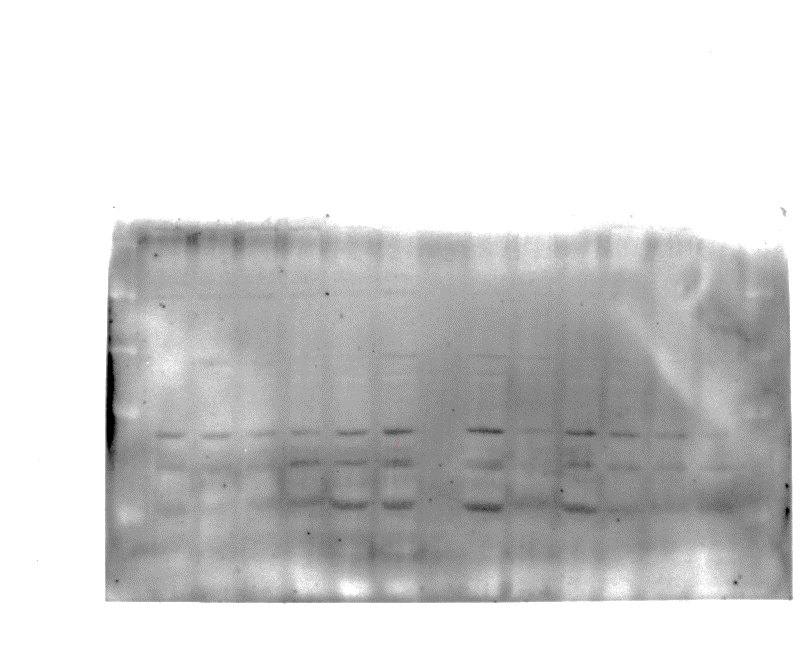 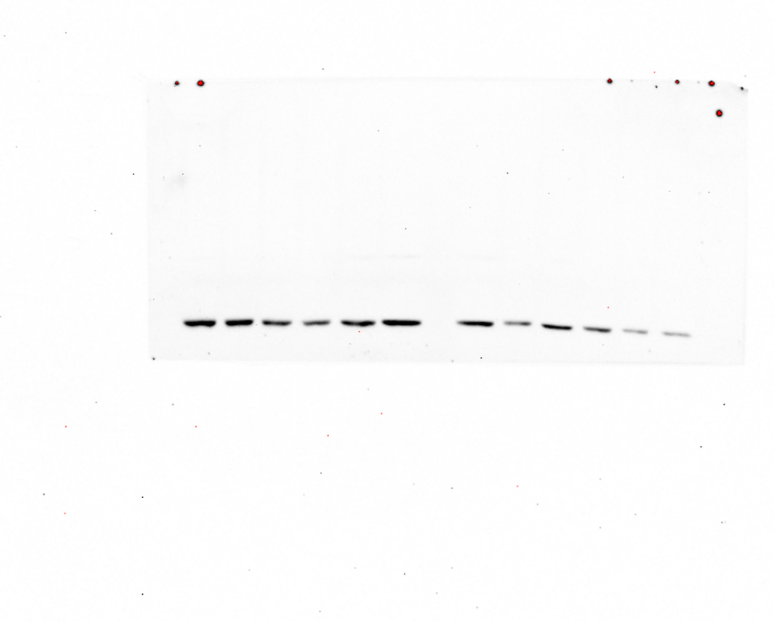 50 kDa
75 kDa
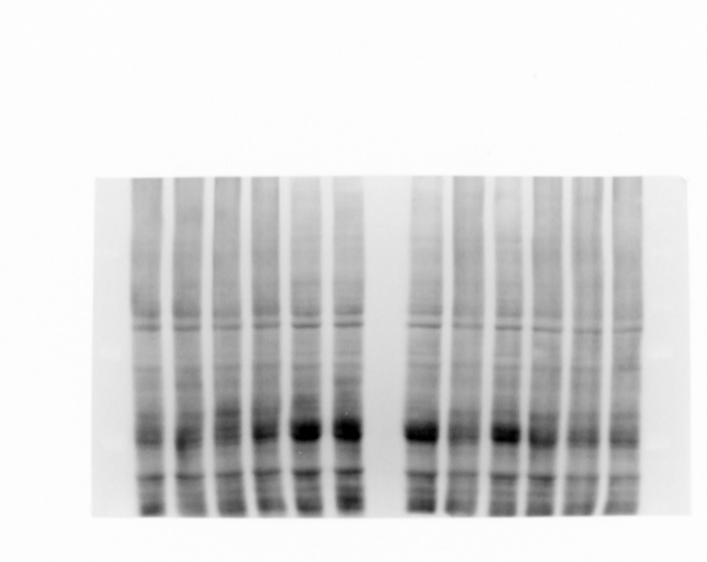 Tubulin
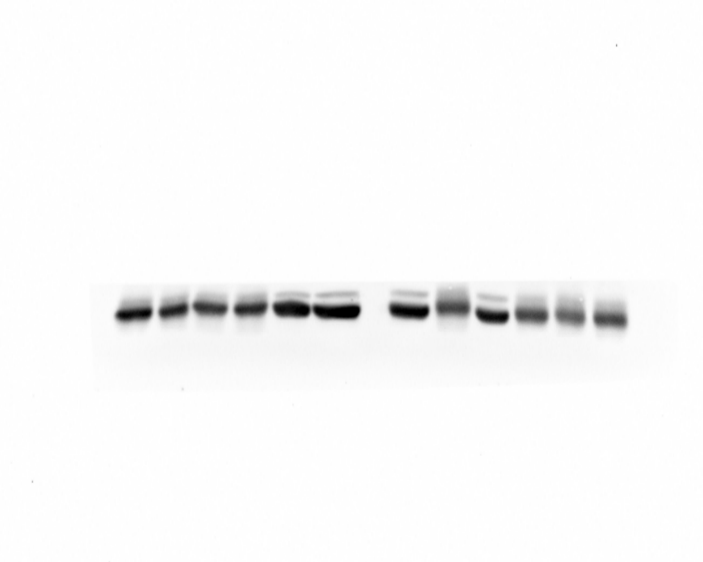 50 kDa
No-Stain